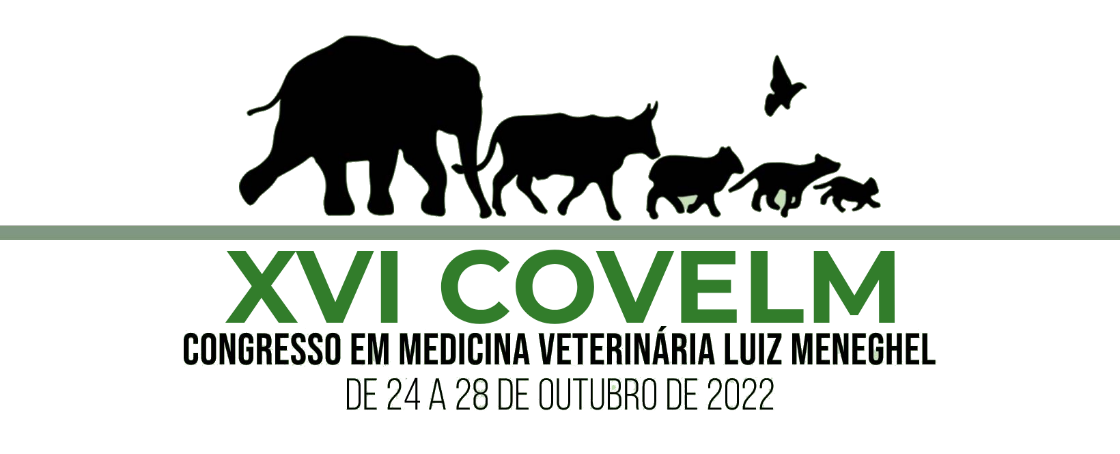 TÍTULO DO TRABALHO
AUTORES







Bandeirantes
outubro/2022
INTRODUÇÃO
MATERIAL E MÉTODOS
RESULTADO E DISCUSSÃO
CONCLUSÕES
AGRADECIMENTOS (se houver)
REFERÊNCIAS